Julia Language 1.0 Ephemeris And Physical Constants Reader For Solar System BodiesAsteroid Shape Modeling
Julia Mihaylov 
Embry-Riddle Aeronautical University
Aerospace Engineering Department
Courtesy of NASA/JPL-Caltech/UCLA/MPS/DLR/IDA
https://solarsystem.nasa.gov/images/galleries/p9_kbo_extras_orbits_2_1400.jpg
[Speaker Notes: A view of the asteroid Ceres, which the NASA Dawn spacecraft has been studying since 2015.CreditCreditNASA/JPL-Caltech/UCLA/MPS/DLR/IDA

Thank you for coming…
Co-authors]
Acknowledgements
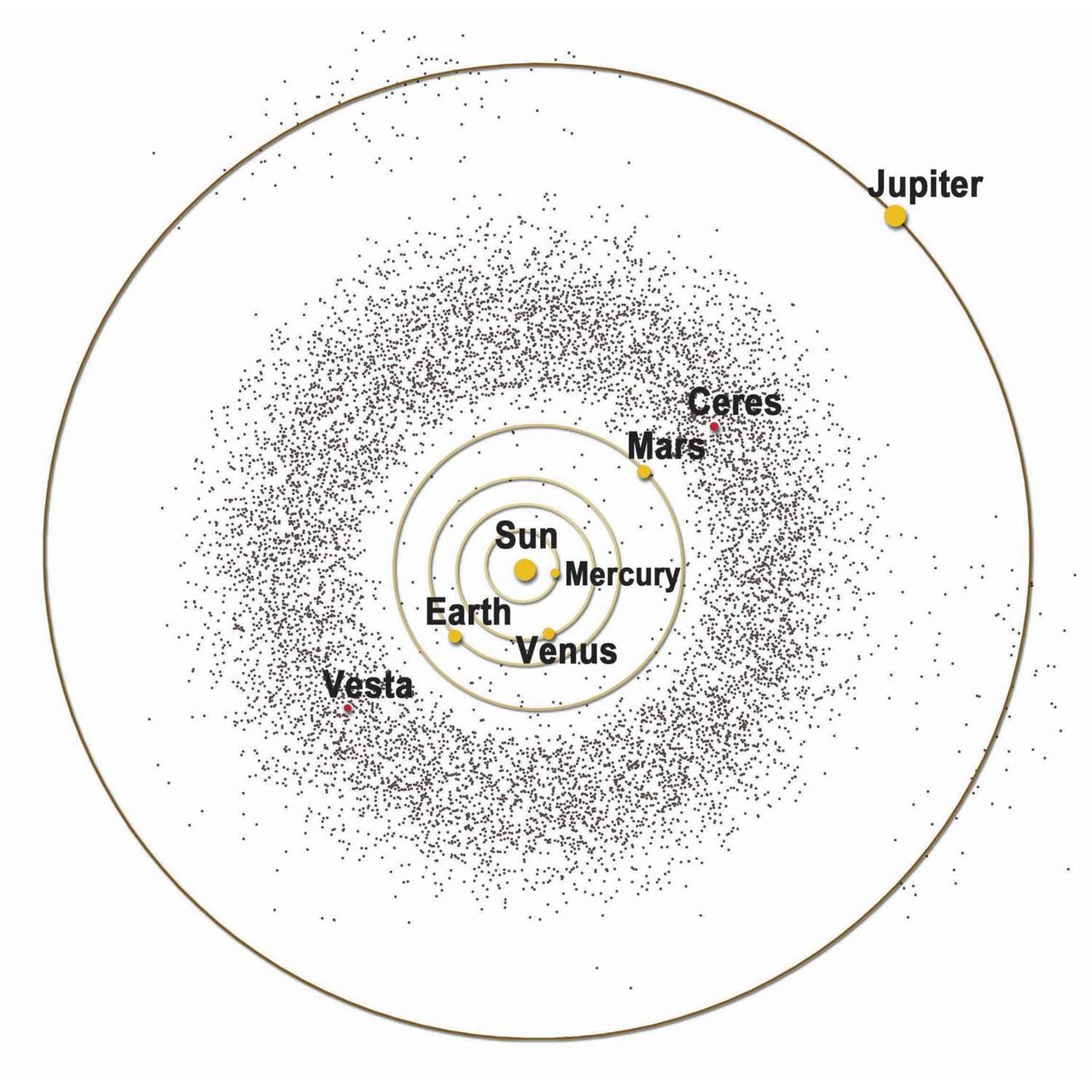 Dr. Damon Landau
Dr. Kaela Martin
Renee Spear
Tristan Minkoff
Courtesy of NASA.
2
Julia Mihaylov
[Speaker Notes: Original code in MATLAB
Major and small body characteristics
Lagrange points
Higher order spherical harmonics
Asteroid shape modeling]
Boddat Significance
Retrieve updated ephemeris information
Simplify and aid future space missions
Improve available Julia Language library within NASA
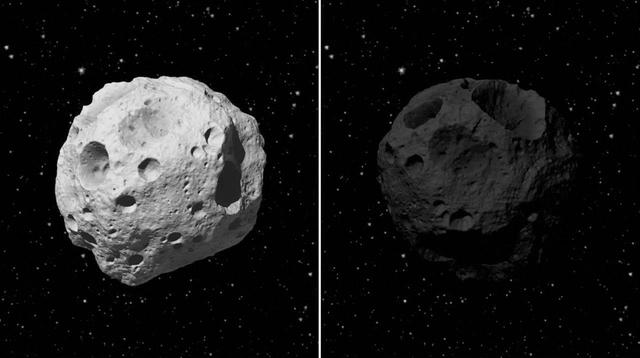 Courtesy of NASA.
3
Julia Mihaylov
[Speaker Notes: Original code in MATLAB
Major and small body characteristics
Lagrange points
Higher order spherical harmonics
Asteroid shape modeling]
astermod
35 asteroid model properties available
Utilization of Database of Asteroid Models from Inversion Techniques (DAMIT)
Known asteroid ID, number, or name can be used
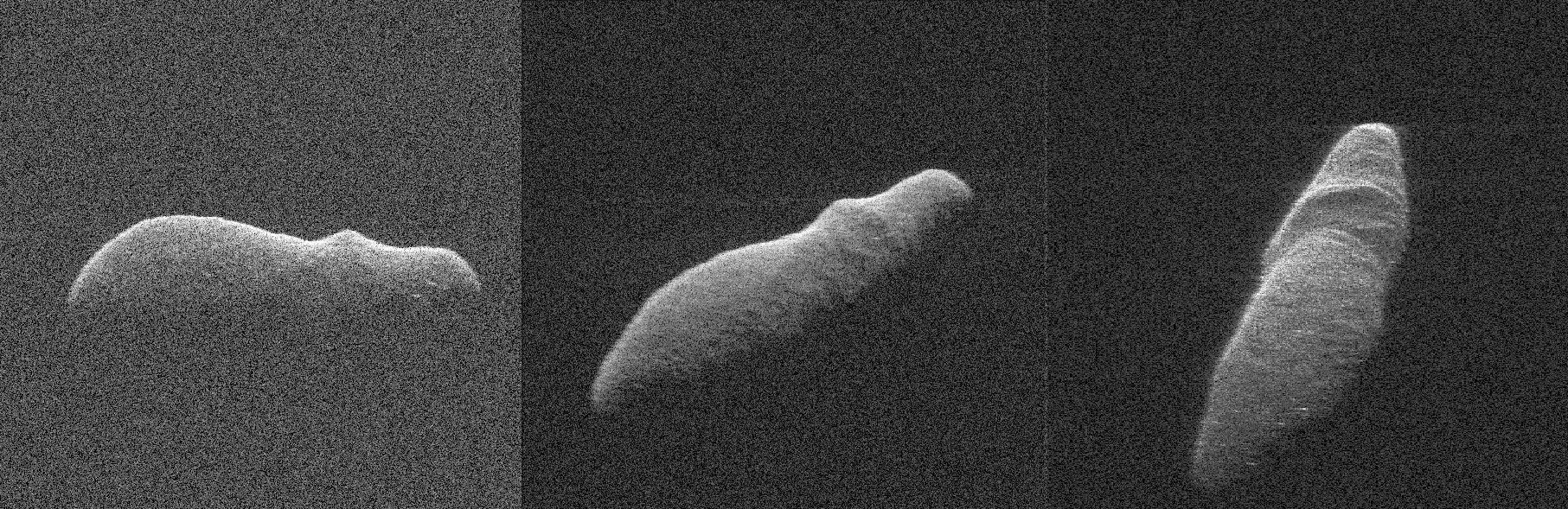 Courtesy of NASA.
4
Julia Mihaylov | Renee Spear
Applied Mathematics
Light curve inversion method
Shape models: polyhedrons with triangular surface facets
Nonzero linear change of the rotation rate - YORP
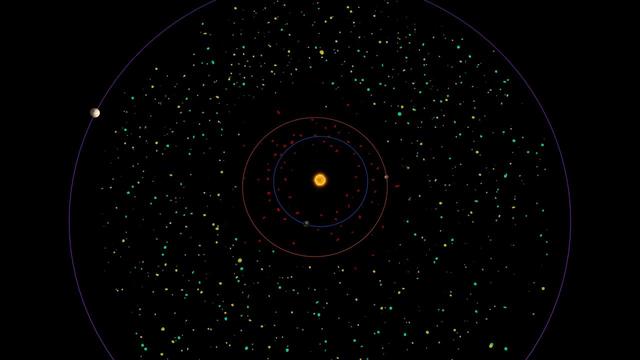 Courtesy of NASA.
5
Julia Mihaylov | Renee Spear
[Speaker Notes: Yarkovsky–O'Keefe–Radzievskii–Paddack (YORP) effect]
astermod Parameters
35 total asteroid and model properties available
6
Julia Mihaylov | Renee Spear
How to use astermod
model = astermod(“aster”, “prop”)
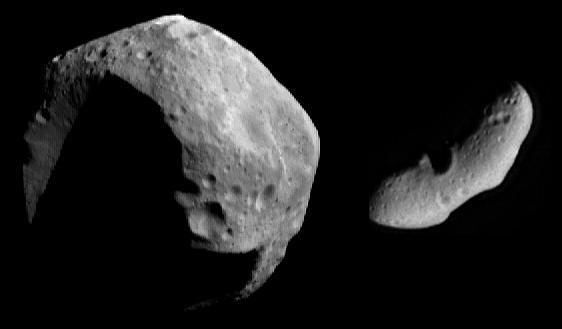 Courtesy of NASA.
7
Julia Mihaylov | Renee Spear
[Speaker Notes: Julia works like Python in that additional libraries must be loaded for additional features

Questions:
JLD – allows Julia to save variables in a format similar to .mat in MATLAB
HDF5 - Hierarchical Data Format 5 , managing data collections of all sizes and complexity.]
model = astermod(“109”,  “lambda”)
8
Julia Mihaylov | Renee Spear
[Speaker Notes: Dict – Julia doesn’t have persistent storage variables, dict used as a workspace for the function
Allows he code save variables of different sizes and types into one structure
This one is just a placeholder but the code runs faster if a dictionary variable is specified]
Input:	  model = astermod(“109”,  “lambda”)
Output:	  Dict{Any,Any} with 2 entries:
			“113” => “32”	
			“1806” => “36”
9
Julia Mihaylov | Renee Spear
Questions?
Julia Mihaylov
mihayloj@my.erau.edu
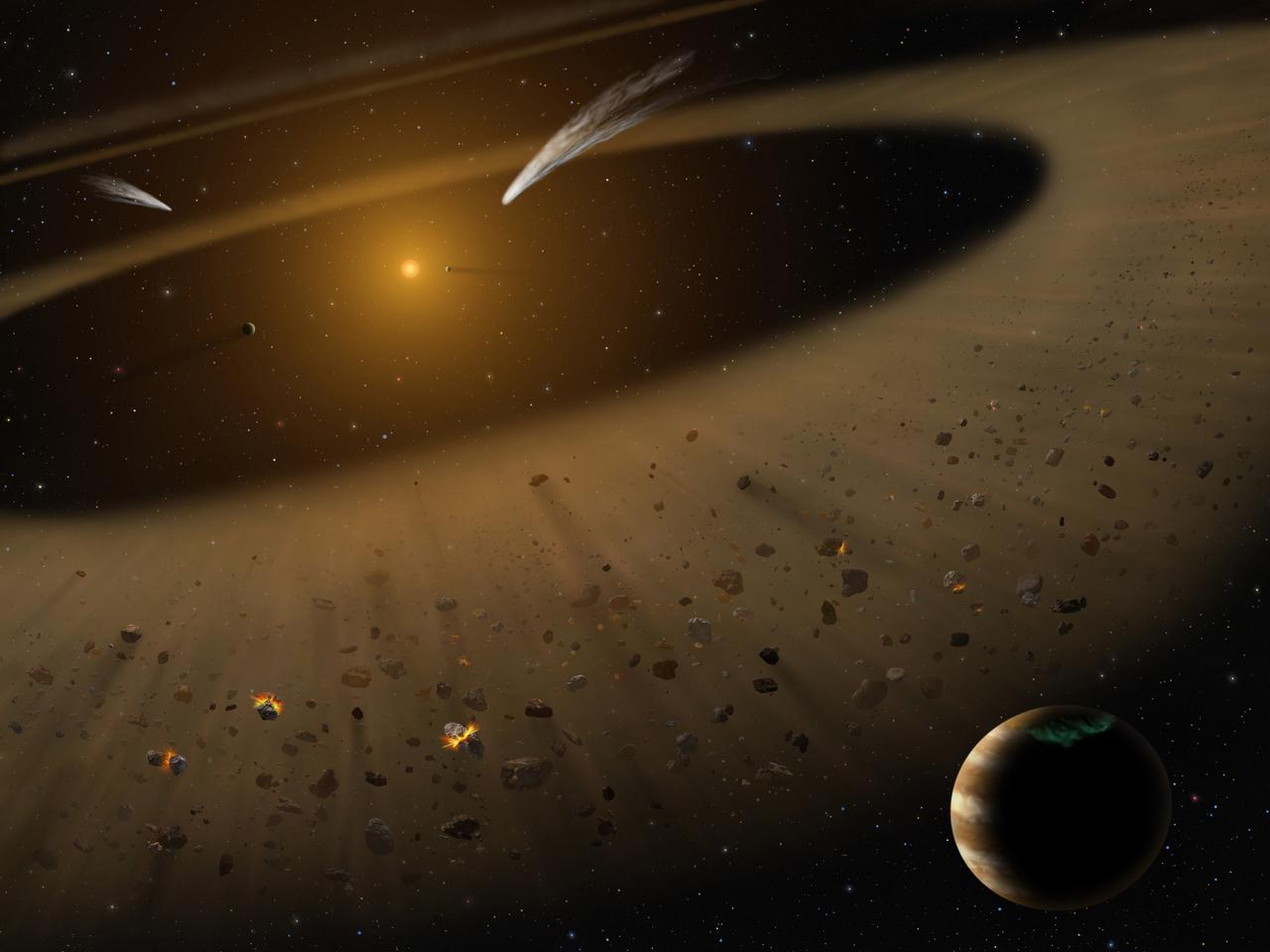 Courtesy of NASA.
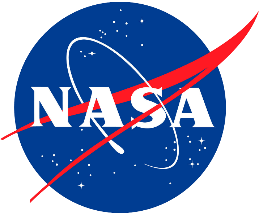 10
Julia Mihaylov | Renee Spear
[Speaker Notes: Questions:]
References
Bezanson, J., Edelman, A., Karpinski, S., and Shah, V. B., "Julia: A Fresh Approach to Numerical Computing," Soceity for Industrial and Applied Mathematics Review, Vol. 59, No. 1, 2015, pp. 65-98.
Englander, J. A. and Conway, B. A., "Automated Solution of Low-Thrust Interplanetary Trajectory Problem," Journal of Guidance, Control, and Dynamics, Vol. 40, No. 1, 2017, pp. 15-27.
Jiang, Y. Equilibrium Points and Orbits around Asteroid with the Full Gravitational Potential Caused by the 3D Irregular, Cornell University Library, 2018.
Reimond, S. and Baur, O., "Spheroidal and ellipsoidal harmonic expansions of the gravitational potential of Small Solar System Bodies. Case study: 67P/Churyumov-Gerasimenko," Journal of Geophysical Research, Vol. 121, No. 3, 2016.
Marson, R., Lagrasta, S., and Malvolti, F. "Computation of Precision Ephemeris coefficients in the GNSS message: Practical results from a proficient algorithm," IEEE AESS European Conference on Satellite Telecommunications, Rome, Italy, 2012.
Martin, K., Mihaylov, J., Spear, R., and Landau, D. "Julia Language Ephemeris and Physical Constants Reader for Solar System Bodies," AIAA Space Flight Mechanics Meeting, Kissimmee, FL, 2018.
Werner, R. and Scheeres, D., "Exterior gravitation of a polyhedron derived and compared with harmonic and mascon gravitation representations of asteroid 4769 Castalia," Celestial Mechanics and Dynamical Astronomy, Vol. 65, No. 3, pp. 313-344.
Takahashi, Y. and Scheeres, D., "Small body surface gravity fields via spherical harmonic expansions," Celestial Mechanics and Dynamical Astronomy, Vol. 119, No. 2, 2014.
11
Julia Mihaylov | Renee Spear
References (cont.)
Kaasalainen, M. and Torppa, J., "Optimization methods for asteroid lightcurve inversion. I. Shape determination," Icarus, Vol. 153, 2001, p. 24.
 Kaasalainen, M., Torppa, J., and Muinonen, K., "Optimization Methods for Asteroid Lightcurve Inversion II. The Complete Inverse Problem," Icarus, Vol. 153, 2001, pp. 37-51.
Durech, J. and Sidorin, V. Database of Asteroid Models from Inversion Techniques. http://astro.troja.mff.cuni.cz/projects/asteroids3D/web.php?page=project_main_page (accessed December 2018).
Aoki, S., Kinoshita, H., Guinot, B., Kaplan, G. H., and McCarthy, D. D. . S. P. K., "The New Definition of Universal Time," Astronomy and Astrophysics, 1982, pp. 359-361.
Chobotov, V. A. Orbital Mechanics, American Institute of Aeronautics and Astronautics, Reston, 2002.
Paolicchi, P. and Knežević, Z., "Footprints of the YORP effect in asteroid families," Icarus, Vol. 274, 2016, pp. 314-326.
Holdaway, R. "Satellite ephemeris prediction and orbit maneuverability by low thrust," 11th Electric Propulsion Conference, 1975.
Stoneking, E. T., Neerav, S., and Dean, C. J. "Real-Time Visualization of Spacecraft Telemetry for the GLAST and LRO Missions," SpaceOps Conference, Huntsville, AL, 2010.
Vasile, M., Ceriotti, M., Becerra, V. M., and Nasuto, S. J., "An Incremental Algorithm for the Optimization of Multiple Gravity Assist Trajectories," Computational Intelligence in Aerospace Sciences, 2014, pp. 745-779.
12
Julia Mihaylov | Renee Spear